Проект месячника
«Сирень Памяти», 
посвященного 70-й годовщине 
Великой Победы
автор: 
учитель русского языка и литературы
Татьяненко Оксана Мурмановна
НОУ гимназия 
«Школа бизнеса» 
г. – к. Сочи
2015
Нашим родным и близким,Дедам и прадедам,Тем, кто не вернулся с полей сражений
посвящается…
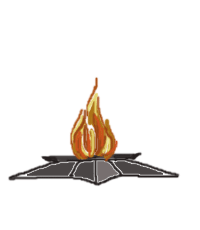 Цель проекта
Воспитание патриотизма и чувства гордости за свою семью и Родину 
в целом посредством сопричастности создания книги и аллеи из кустов сирени как исторической 
памяти об участниках 
Великой Отечественной войны
Задачи проекта
Вовлечение в проектную деятельность учащихся и родителей классного коллектива;
Формирование у детей интереса к истории своей семьи, своего народа;
Воспитание нравственно-патриотических качеств учащихся, уважительного отношения к старшему поколению
Продукт проектной деятельности:
«Книга Памяти» с рассказами учеников об истории своей семьи в годы 
Великой Отечественной войны, размещенная на сайте гимназии;
         
2. Посадка аллеи «Сирень Памяти»,     которая впоследствии станет 
    школьной традицией
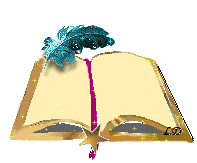 Этапы проведения проекта:
I. Подготовительный 
(2-я неделя апреля)
Составление плана работы на месяц, распределение обязанностей между учащимися и родителями;

Сбор материала о семьях учащихся в годы ВОВ
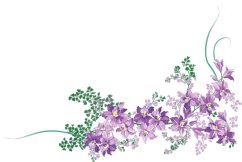 Этапы проведения проекта:
II. Основной
(3-я и 4-я недели апреля)
Составление индивидуальных рассказов учащимися совместно с родителями об истории своей семьи в годы ВОВ;

Изготовление памятной доски с именами участников ВОВ на основе сообщений, созданных учениками;

Подборка кустов сирени
Этапы проведения проекта:
III. Заключительный
(1-я неделя мая)
Создание «Книги Памяти» с рассказами учащихся и семейными фотографиями на сайте гимназии;

Распространение «Книги Памяти» через социальные сети и другие сайты;

Создание флешбука к данной книге
Этапы проведения проекта:


Кульминационный момент – посадка кустов сирени и открытие памятной доски с именами участников ВОВ
Этапы проведения проекта:
Итоги:
Праздничный концерт, посвященный закладке аллеи «Сирень Памяти» и выпуску «Книги Памяти» на сайте гимназии

    2. Награждение участников 
      проекта (детей и родителей)
Ваш геройский подвиг не забыть,
Пусть года бегут неумолимо,
Но сирени бархатная кисть
В вашу честь цветёт 
неопалима!
Спасибо за внимание!
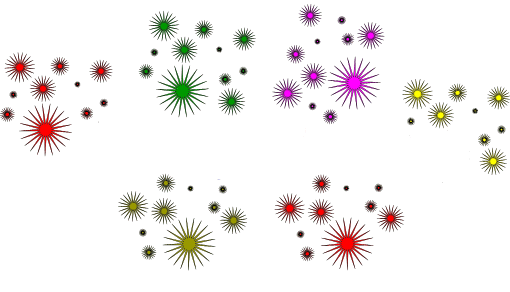 Интернет-ресурсы
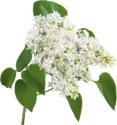 http://liubavyshka.ru/_ph/32/2/447783695.gif?1407428628
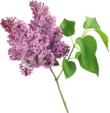 http://www.coollady.ru/puc/4/siren/25.jpg
http://www.coollady.ru/puc/4/siren/23.jpg
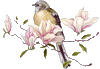 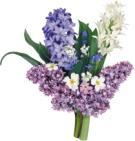 http://graphics.in.ua/cat/PSD.Photo.Frame.With.Lilac.Flowers.2362x1772.jpg
http://www.coollady.ru/puc/4/siren/30.jpg
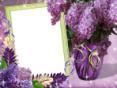 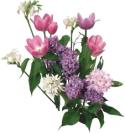 http://www.coollady.ru/puc/4/siren/06.jpg
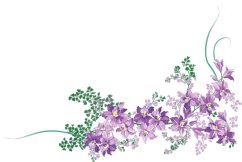 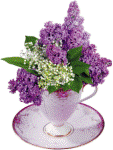 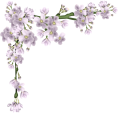 http://img-fotki.yandex.ru/get/6504/39663434.19b/0_77fc1_e6d91847_M.jpg
http://i034.radikal.ru/0912/ca/7aa641ab4ea3.png
http://img1.liveinternet.ru/images/attach/c/1//63/637/63637715_2caa93e66836.png